Engineering Science
N2
Friction
Module 6
Inclined plane - worked example
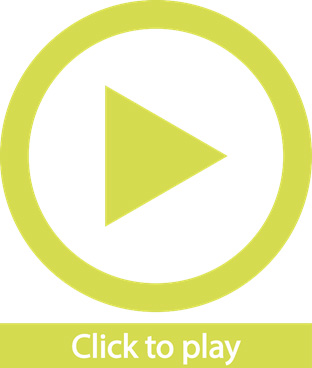 3. An object rests on an incline which makes an angle of 20° with the horizontal. The frictional force when the mass is on the point of moving is 15 N and the component of the weight parallel to the plane is 60 N.
3. (Continued)
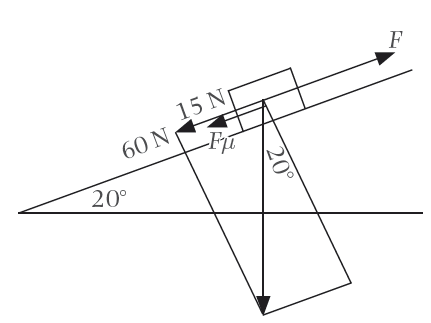 Figure: An object on an incline
3. (Continued). Calculate the:
a) Mass of the object
3. (Continued)
b) Force parallel to the plane necessary to pull the object up the incline.
c) Weight component perpendicular to the plane
3. (Continued)
d) Coefficient of friction
4. Explain, by means of a labelled sketch, the position of the angle of friction of a body that is pulled over a horizontal plane.
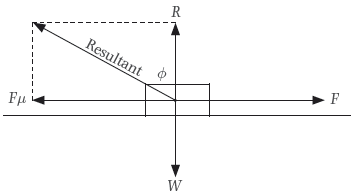 Figure: The angle of friction
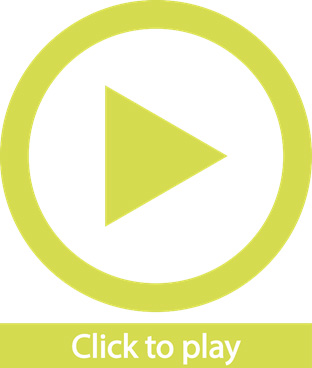 5. A force of 8 N is necessary to bring a block into motion on a horizontal plane, and a force of 7 N is necessary to keep it in motion. The coefficient of static friction is 0,3.
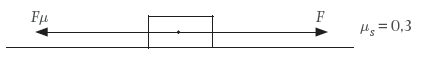 Figure: Forces acting on an object
Calculate the:
5. (Continued)
a) Static frictional force
5. (Continued)
b) Weight of the block
5. (Continued)
c) Coefficient of kinetic friction
6. An object with a mass of 80 kg rests on an incline of 1:50. A force of 60 N is required to pull the object up the incline.
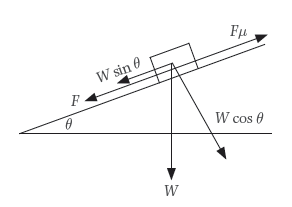 Figure: An object on an incline
6. (Continued) Calculate:
a) The gravitational weight component
i) Parallel to the plane
6a) (Continued)
ii) Perpendicular to the plane
6. (Continued)
b) The smallest force necessary to pull the object down the incline.
7. A block rests on an incline which makes an angle of 10° with the horizontal. The weight of the block is 50 N and the frictional force is 12 N. Calculate the smallest force necessary to pull the block up the incline.
7. (Continued)
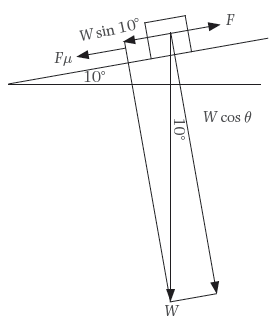 Figure: An object on an incline
Test your knowledge of this module by completing the summative activity on page 166 of your Student’s Book.